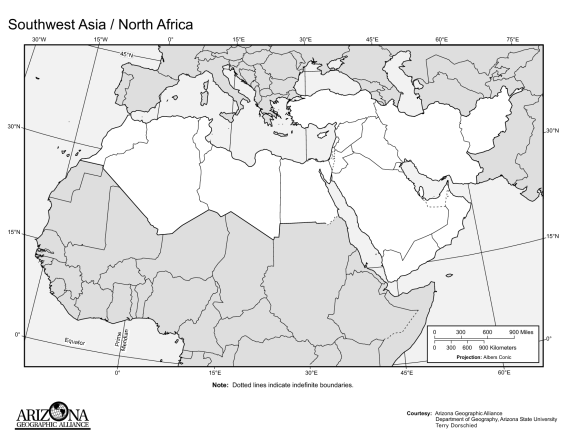 Use Atlas pages 122, 123, 164, 154 to complete the map
Mediterranean Sea
Black Sea
Caspian Sea
Persian Gulf
Arabian Sea



Mecca, Saudi Arabia
Jerusalem, Israel
Tehran, Iran
Beirut, Lebanon
Baghdad, Iraq

Nile River
Tigris River
Euphrates River
Persian Gulf
Morocco
Egypt
Algeria
Turkey
Tunisia
Libya
Afghanistan
Iran
Iraq
Lebanon
Israel
Jordan
Turkey
Syria
Saudi Arabia
Yemen
Oman
UAE – United Arab Emeritus
Qatar
Bahrain
Kuwait